LISS Antibody Screens
Insuring Maximum Sensitivity
Antibody Detection, Part 2
December Technical Meeting
Discussion of various methods
Discussion of various techniques
Review of incubation times

January Technical Meeting
Improving detection through technique
Sizing up the drops to meet test instructions
Discuss the package insert
Package Insert from ORTHO
Antibody Enhancement Solution
Storage:
2 to 8C
May be at 15 to 30C while in use
Replace cap when not in use
Specimens
No special patient preparation 
Serum or plasma
Test as soon as possible
ORTHO AES
Precautions
Handle using good lab practices
Improper storage will adversely affect performance
Do not use beyond expiration date
Turbidity may indicate bacterial contamination
Contaminated blood specimens may interfere
ABO Incompatibility Detection
LISS detects ABO incompatibility making an “immediate spin” unnecessary for routine antiglobulin crossmatching.
Set Up
Plasma     2 drops (approximately 100 µL)
LISS           2 drops (approximately 100 µL)
Cells          1 drop (approximately 50 µL)
Set Up
Mix and incubate at 36 to 38C for 10 to 30 minutes

Read for hemolysis and agglutination
Wash 3x to a dry button
Anti-IgG:  2 drops (approximately 100 µL)
Read for agglutination
Add AHG control cells as indicated
ORTHO AES
Interpretation
Hemolysis or agglutination = POS
No hemolysis or agglutination = NEG
NEG results are verified by Coombs control cells
CC fail to agglutinate = Invalid Test:  AHG inactivated, neutralized or omitted
CC agglutinate = Valid Test
ORTHO AES
Limitations
Procedure and interpretation must be followed closely to assure accuracy
Improper technique may invalidate results
Ionic strength determined by amount of plasma; follow method exactly to avoid changes
Use no other potentiating media with LISS
Weaker reactions occur at less than 10 or greater than 30 minutes incubation
ORTHO AES
Limitations
Overcentrifugation may lead to weaker reactions due to vigorous shaking to dislodge the cell button
Undercentrifugation may result in a weak or negative reaction
Complement dependent antibodies may not be detected with plasma.
Anti-IgG
From the Package Insert:
Stability of the Reaction
Should be read immediately
How fast can you read a 16 cell panel?
Results interpreted without delay
Time delays may cause dissociation:
False Negative reactions
Weak Positive reactions
Screening Cells
Acceptability
No hemolysis
Not discolored
Cell suspension looks appropriate
What size is the cell button?
No turbidity
What impact does reagent red cell hemolysis have on your antibody screen results?
Antibody attaches but doesn’t agglutinate.
There are Droppers
…and then there are Droppers!

Demo Station at Bench C
Demo Station
Which come 1st?  The LISS or the Plasma?

Comparing Droppers  and  Transfer Pipettes
Angle
Consistency
Reproducibility
Demo Station
Participate in manual AB Screen set-up
See just how WRONG you can get it
Try for perfectly awful cell buttons
Perfect your “layering” technique with colored enhancement solutions
Right On!
Example of Perfect using a Pipettor
100 µL plasma
100 µL LISS
50 µL RBCs
Problem 1
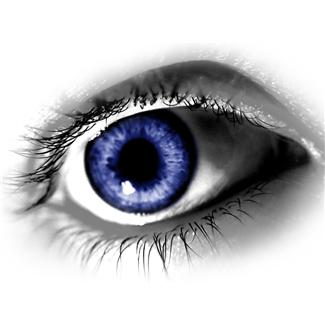 2 “drops” Plasma
Drops are too BIG or too small
Compare to the Perfect tubes!!
2 drops LISS
Drops are too BIG or too small
What would you do when you know the drops aren’t equal?
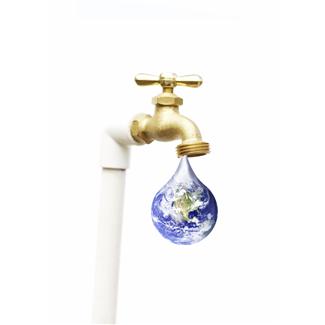 Problem 2
Cells:  Reagent, Donor or Patient
Poor technique with too large or too small drops
Incorrect cell suspension for Donor or Patient

Failure to thoroughly resuspend reagent cells
Try all 3 Variations.
Make sure to spin the tubes and compare the size of the cell buttons.
Problem 3
Failure to MIX test tube

Start with cells and plasma
With the dropper on the side of the tube:
Add colored LISS – do not mix
Add colored PEG – do not mix

Observe “layering”
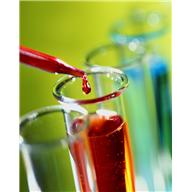 What do you do to get it right?
Add to this List:
Add LISS first and then add plasma to match
Drop LISS with transfer pipet rather than bottle dropper
Wish we would buy different transfer pipets
Add plasma to A1 and B tubes first to “prime” the dropper and “get a feel” for the dropper action
Practice! Practice! Practice!